Enlightenment ThinkersLocke, Hobbes, and Rousseau
Mrs. Braun
Unit 4
The Beginning of the Enlightenment
Early 1700’s
Every social, political and economic problem could be solved through the use of reason
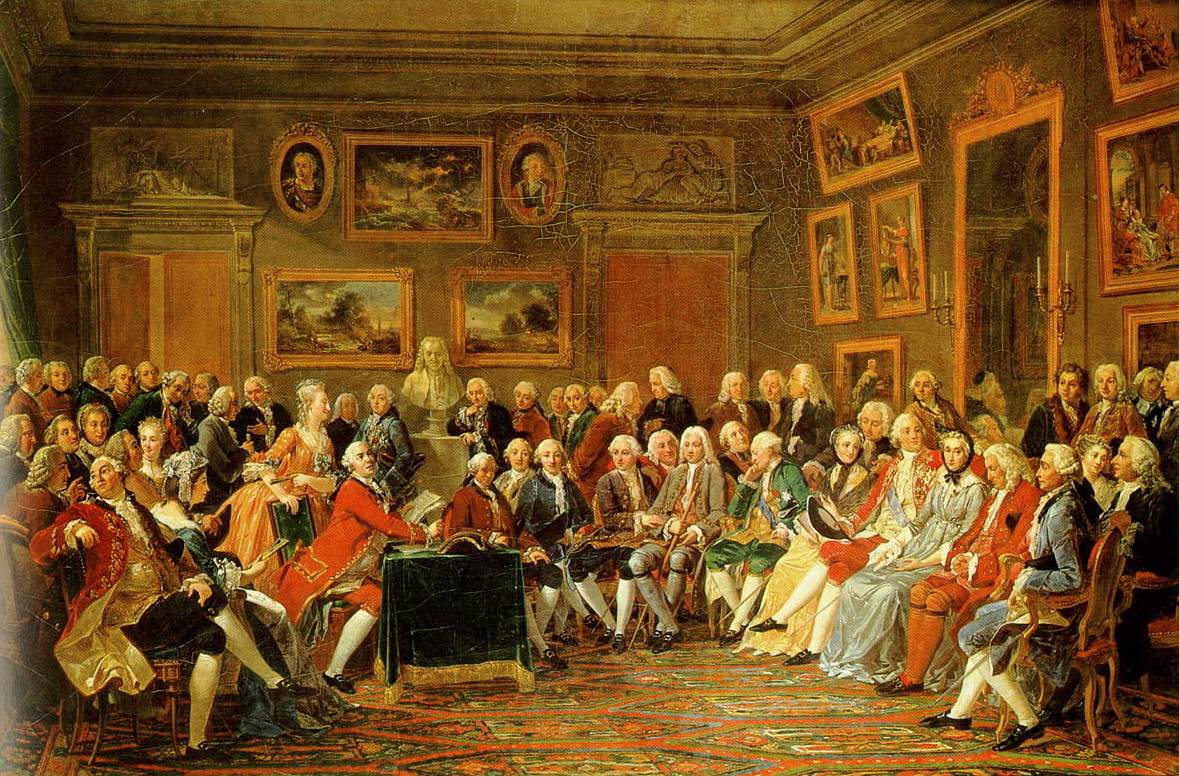 Major Enlightenment Ideas
Governments are created to secure an orderly society
Separation of powers
All men are created “free and equal”
A free market
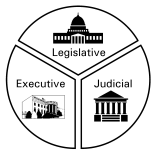 The Spread of the Enlightenment
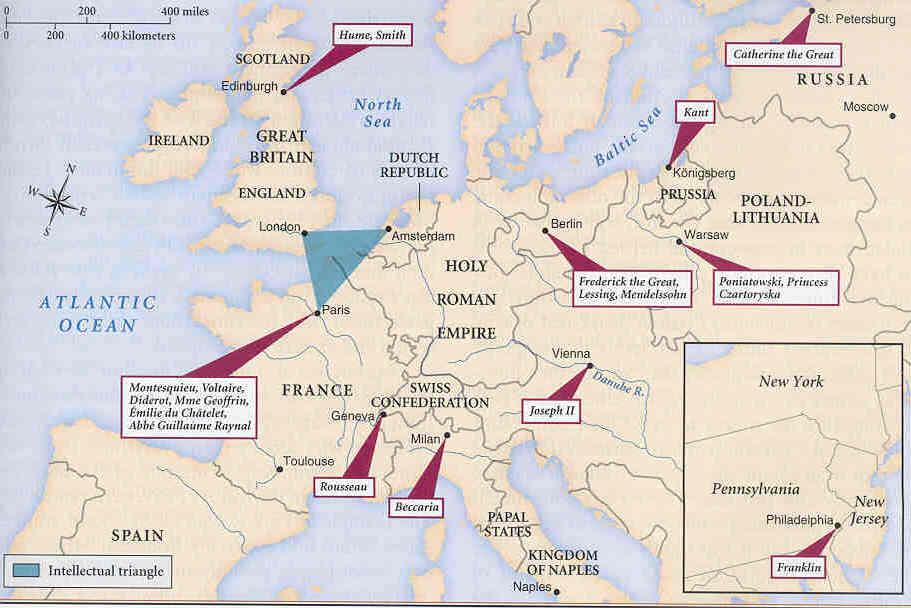 Enlightenment Thinkers
John Locke
Thomas Hobbes
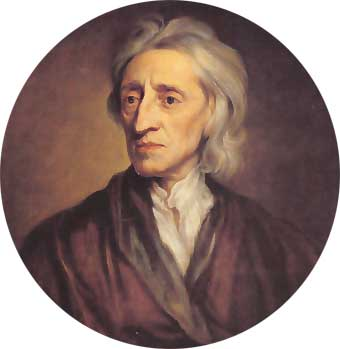 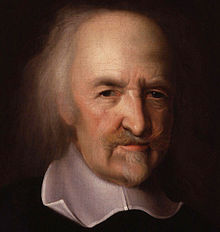 Social Contract
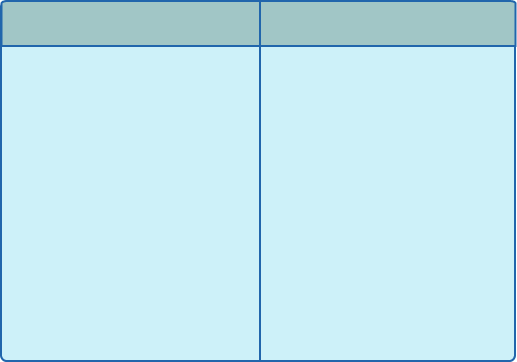 Thomas Hobbes
John Locke
Humans are naturally cruel, greedy and selfish.
To escape this “brutish” life people entered into a social contract.
Only a powerful government could ensure an orderly society.
Believed only an absolute monarchy could keep a society completely orderly.
Religious Tolerance
Humans are naturally reasonable, moral and good
Humans have natural rights: life liberty and property
People form governments to protect natural rights
Best government was one with limited power
If a government violates people’s natural rights, people have the right to overthrow government
Religious tolerance of Christians
Jean Jacques Rousseau
believed politics and morality are not separate 
he is considered an opponent of the Enlightenments emphasis on reason 
rely more on instinct and emotion 
government is a contract between the ruler and citizens 
wrote The Social Contract
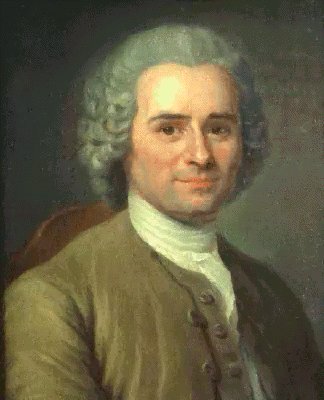 Enlightenment and the Economy
Physiocrats were Enlightenment 
thinkers who focused on economic reforms
Laissez-Faire: allowing business to operate with little or no government interference